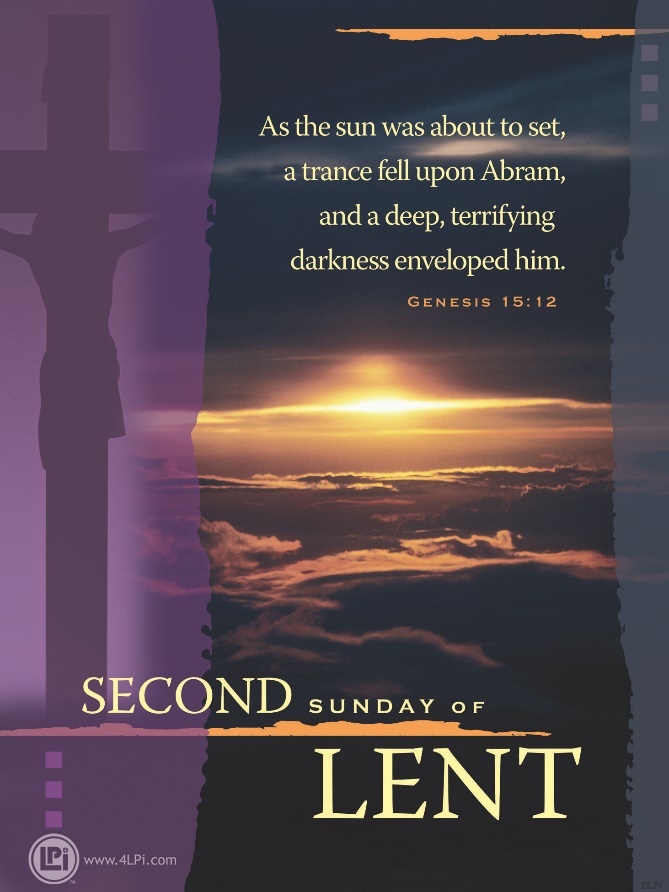 Level Green Presbyterian Church
February 25, 2024
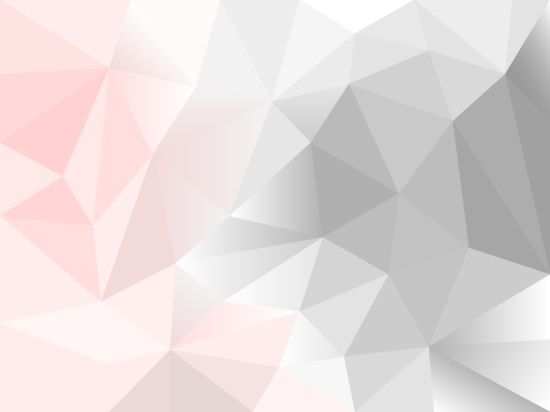 PRELUDE
A time to prepare 
our hearts and minds  
to worship the Lord.
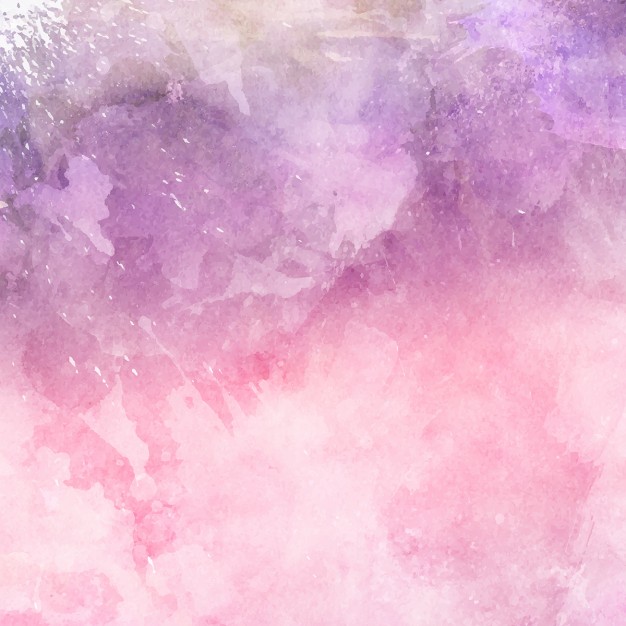 CALL TO 
WORSHIP
Leader: 
	All the ends of the earth
People: 
	Will remember and turn to the LORD,
Leader: 
	And all the families of the nations
People: 
	Will bow down before Him,
Leader: 
	For dominion belongs to the LORD
All: 
	And He rules over the nations.
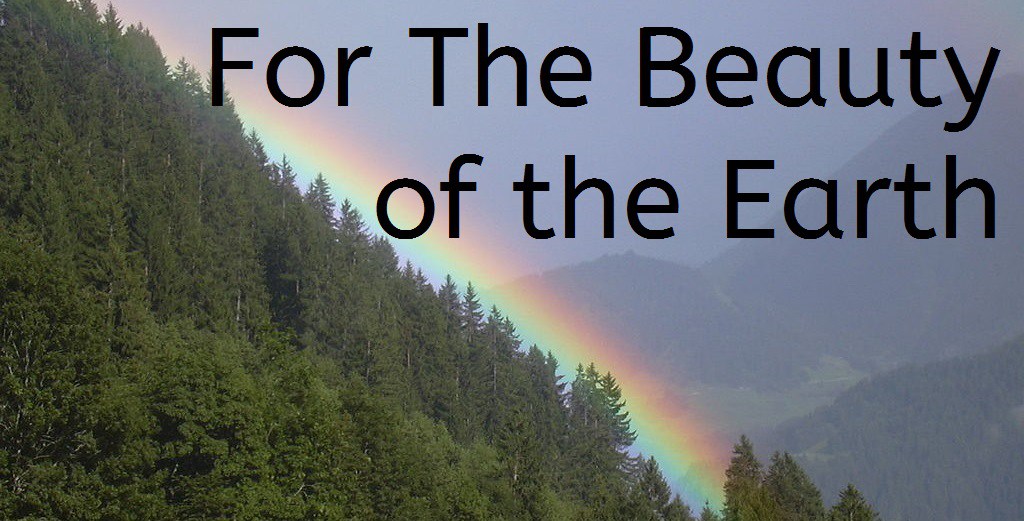 Hymn #1
CCLI# 245077
For the beauty of the earth,
For the glory of the skies,
For the love which from our birth
Over and around us lies:

Lord of all,
To Thee we raise
This our hymn of grateful praise.
For the wonder of each hour
Of the day and of the night,
Hill and vale and tree and flower,
Sun and moon and stars of light:

Lord of all,
To Thee we raise
This our hymn of grateful praise.
For the joy of human love,
Brother, sister, parent, child;
Friends on earth and friends above;
For all gentle thoughts and mild:

Lord of all,
To Thee we raise
This our hymn of grateful praise.
For Thy Church that evermore
Lifteth holy hands above,
Offering up on every shore
Her pure sacrifice of love:

Lord of all,
To Thee we raise
This our hymn of grateful praise.
For Thyself, best gift divine,
To our race so freely given;
For that great, great love of Thine,
Peace on earth and joy in heaven:

Lord of all,
To Thee we raise
This our hymn of grateful praise.
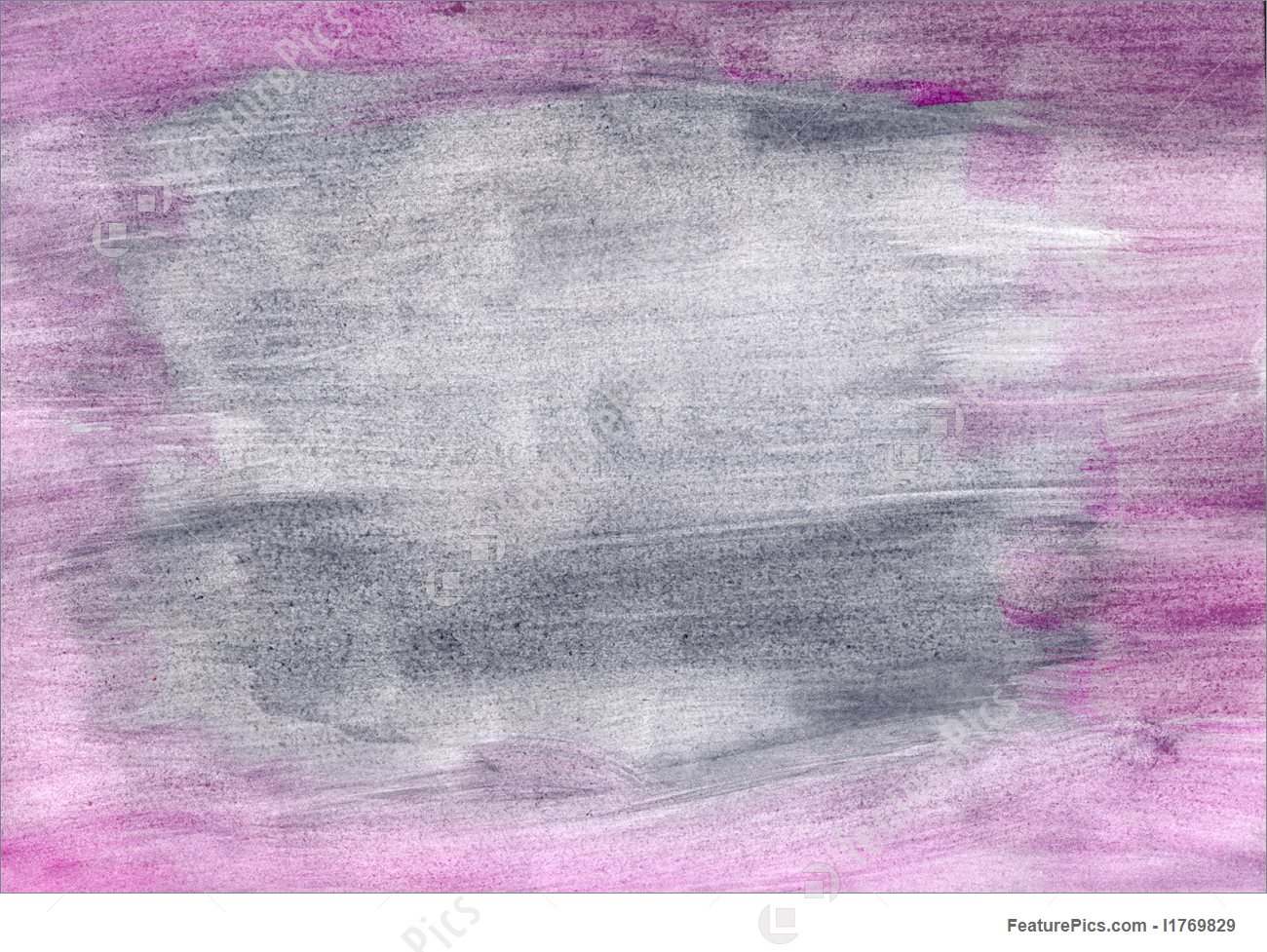 The Apostles’ Creed
I BELIEVE in God the Father Almighty, Maker of heaven and earth,
And in Jesus Christ 
his only Son our Lord; 
who was conceived by the Holy Ghost, born of the Virgin Mary, 
suffered under Pontius Pilate, 
was crucified, dead, and buried; 
he descended into hell;
the third day 
he rose again from the dead; 
he ascended into heaven, 
and sitteth on the right hand of God 
the Father Almighty; 
from thence he shall come to judge 
the quick and the dead.
I believe in the Holy Ghost; 
the holy catholic Church; 
the communion of saints; 
the forgiveness of sins; 
the resurrection of the body; 
and the life everlasting. 
Amen.
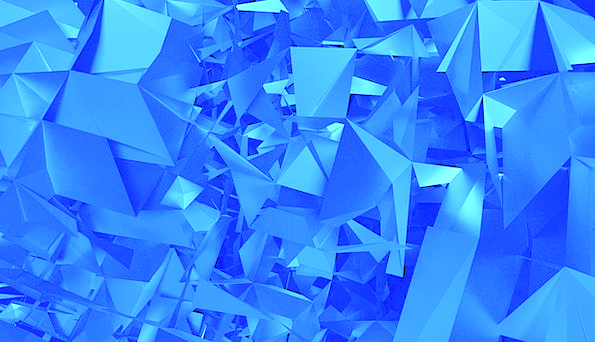 Prayer of Confession
Faithful God, You call us to trust in Your promises. In Jesus Christ, You call us to take up our cross and follow, as He invited His disciples. We are quick to make excuses, afraid of the unknown, afraid of the hard work of discipleship. We are cautious; embarrassed to share the Good News. Forgive us, we pray. Give us the courage that comes from knowing that You walk with us. We pray in the name of our faithful Savior Jesus Christ. Amen.
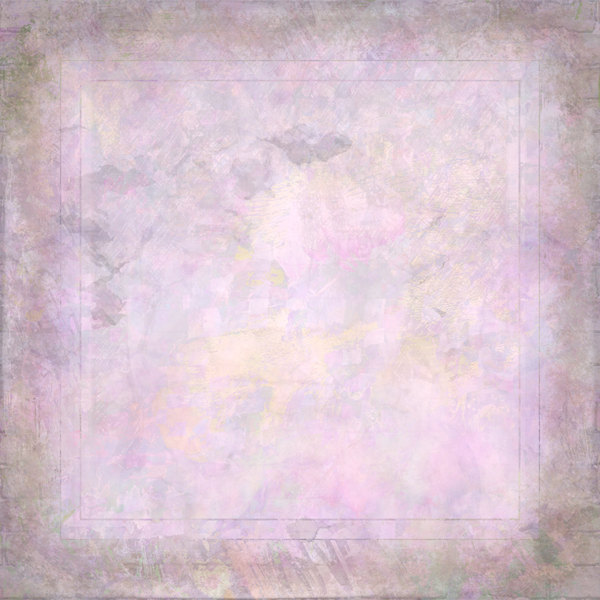 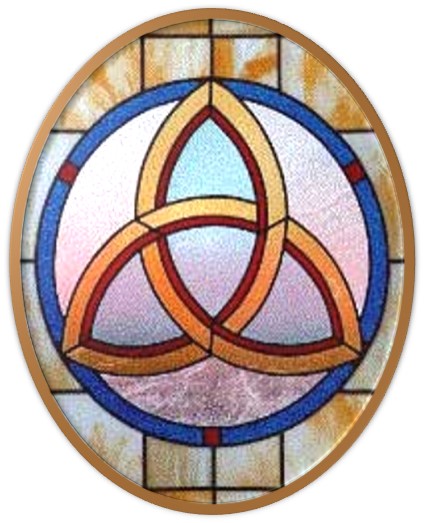 Gloria Patri
Hymn #142
CCLI #245077
Glory be to the Father
and to the Son
and to the Holy Ghost,
as it was in the beginning
is now and ever shall be,
world without end.
Amen, Amen.
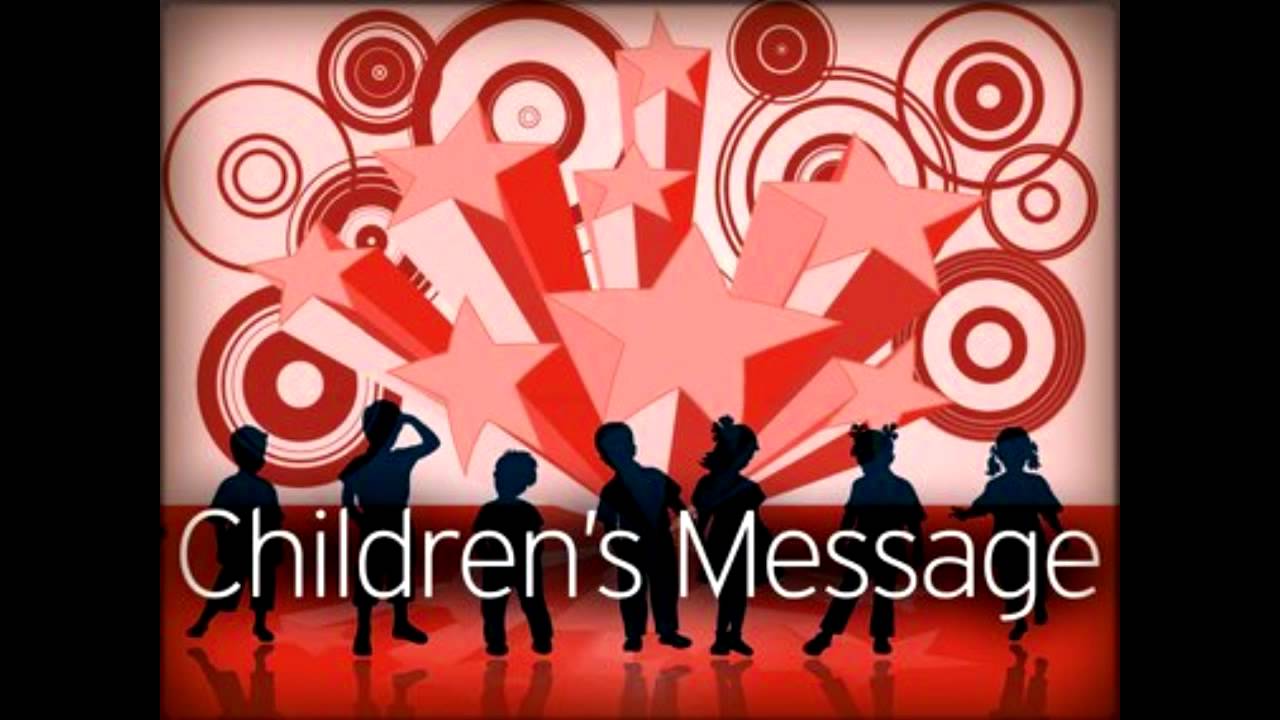 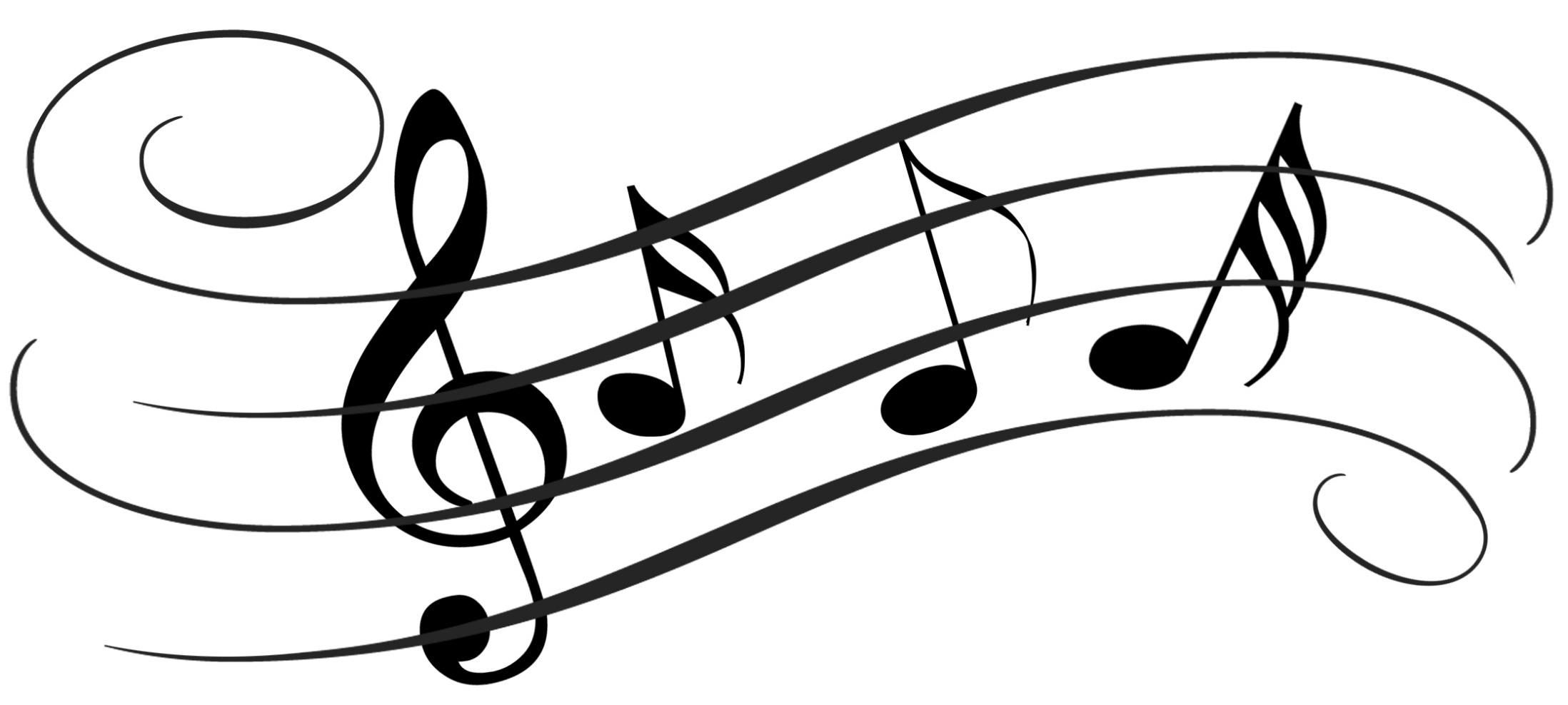 When I Survey The 
Wondrous Cross
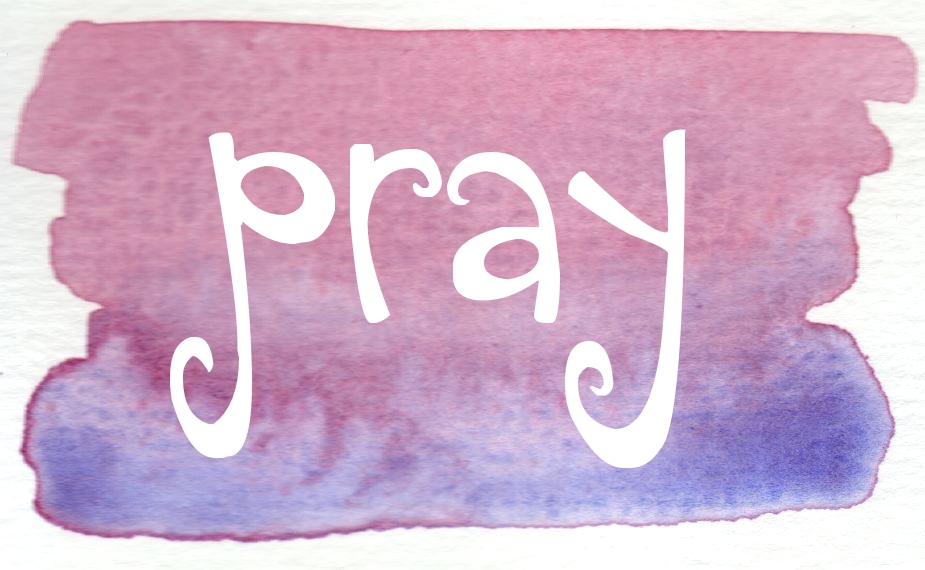 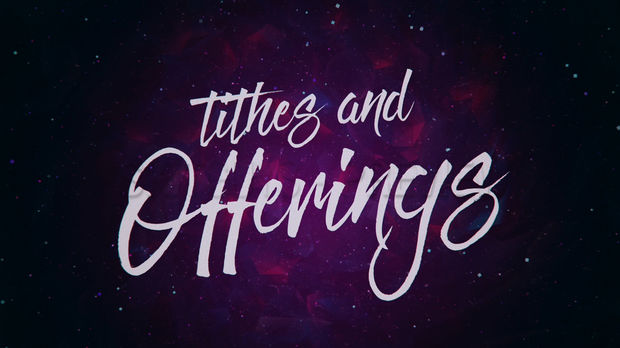 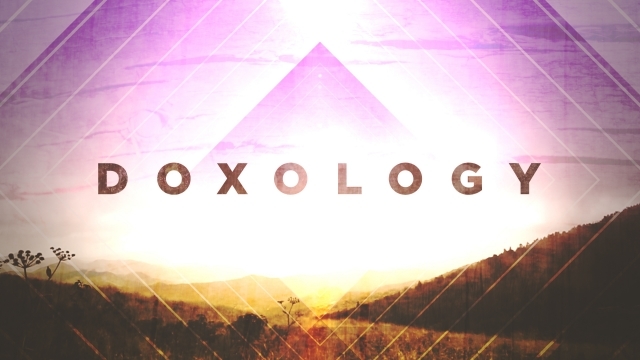 Hymn #382
CCLI #245077
Praise God,
From whom all blessings flow;
Praise Him,
All creatures here below;

Praise Him above,
Ye heavenly host;
Praise Father, Son,
And Holy Ghost. Amen
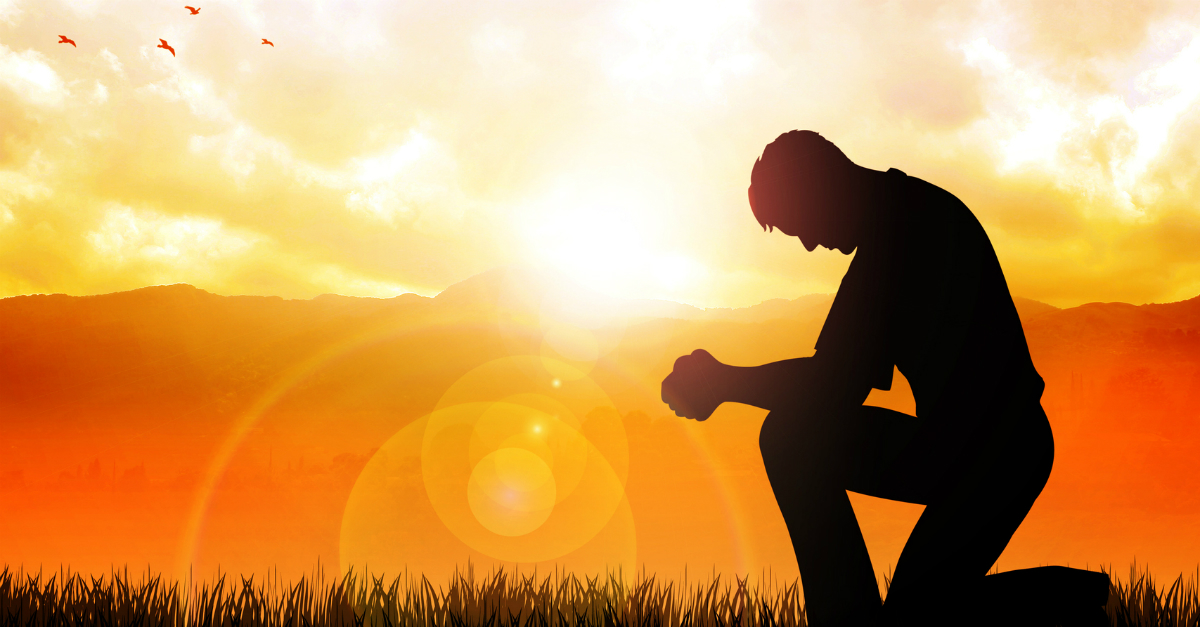 Come Let Us Worship and Bow Down
Praise Book
CCLI# 245077
Come, let us worship and bow down,
Let us kneel before the Lord, 
our God, our Maker.
Come, let us worship and bow down, 
let us kneel before the Lord, 
our God and Maker.
For He is our God, 
and we are the people of His pasture, 
and the sheep of His hand, 
just the sheep of His Hand.
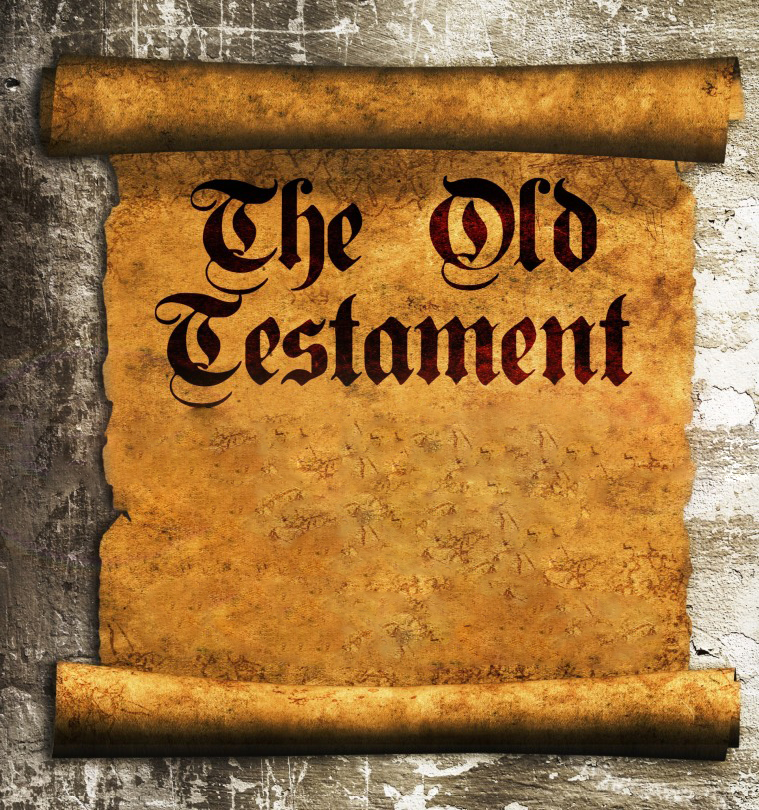 Isaiah 49:1-7 (NIV)
Listen to me, you islands; hear this, you distant nations: Before I was born the Lord called me; from my mother’s womb he has spoken my name. 2He made my mouth like a sharpened sword, in the shadow of his hand he hid me; he made me into a polished arrow and concealed me in his quiver. 3He said to me, “You are my servant, Israel, in whom I will display my splendor.” 4But I said, “I have labored in vain; I have spent my strength for nothing at all. Yet what is due me is in the Lord’s hand, and my reward is with my God.”
5And now the Lord says— he who formed me in the womb to be his servant to bring Jacob back to him and gather Israel to himself, for I am honored in the eyes of the Lord and my God has been my strength— 6he says: “It is too small a thing for you to be my servant to restore the tribes of Jacob and bring back those of Israel I have kept. I will also make you a light for the Gentiles, that my salvation may reach to the ends of the earth.”
7This is what the Lord says— the Redeemer and Holy One of Israel— to him who was despised and abhorred by the nation, to the servant of rulers: “Kings will see you and stand up, princes will see and bow down, because of the Lord, who is faithful, the Holy One of Israel, who has chosen you.”
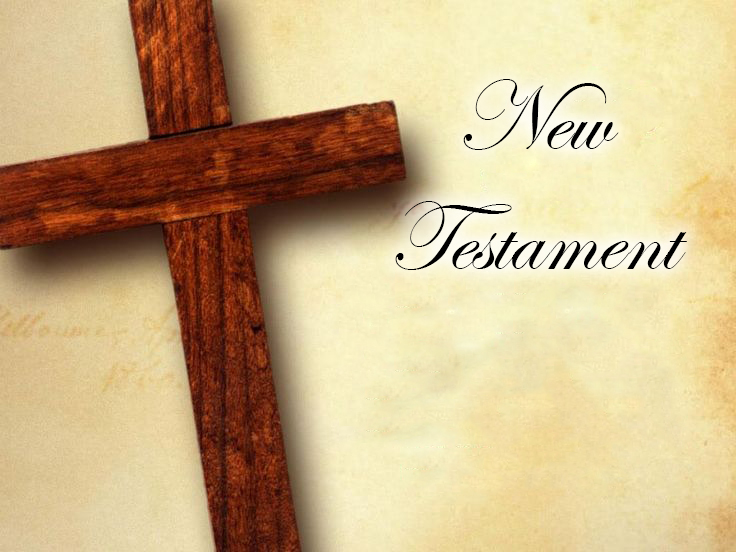 Ephesians 
6:10-20 (NIV)
10Finally, be strong in the Lord and in his mighty power. 11Put on the full armor of God, so that you can take your stand against the devil’s schemes. 12For our struggle is not against flesh and blood, but against the rulers, against the authorities, against the powers of this dark world and against the spiritual forces of evil in the heavenly realms. 13Therefore put on the full armor of God, so that when the day of evil comes, you may be able to stand your ground, and after you have done everything, to stand.
14Stand firm then, with the belt of truth buckled around your waist, with the breastplate of righteousness in place, 15and with your feet fitted with the readiness that comes from the gospel of peace. 16In addition to all this, take up the shield of faith, with which you can extinguish all the flaming arrows of the evil one. 17Take the helmet of salvation and the sword of the Spirit, which is the word of God.
18And pray in the Spirit on all occasions with all kinds of prayers and requests. With this in mind, be alert and always keep on praying for all the Lord’s people. 19Pray also for me, that whenever I speak, words may be given me so that I will fearlessly make known the mystery of the gospel, 20for which I am an ambassador in chains. Pray that I may declare it fearlessly, as I should.
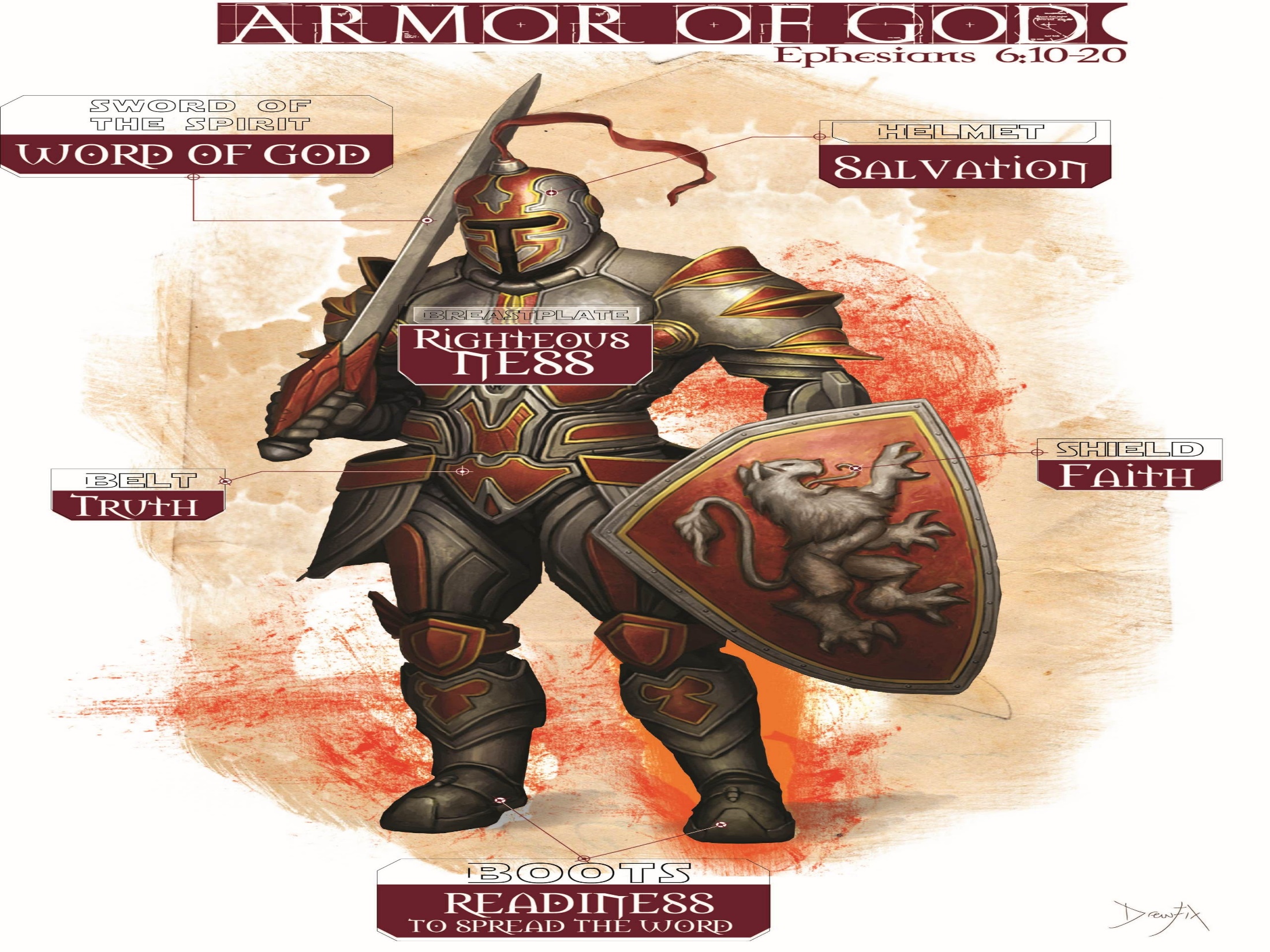 Praying For One Another
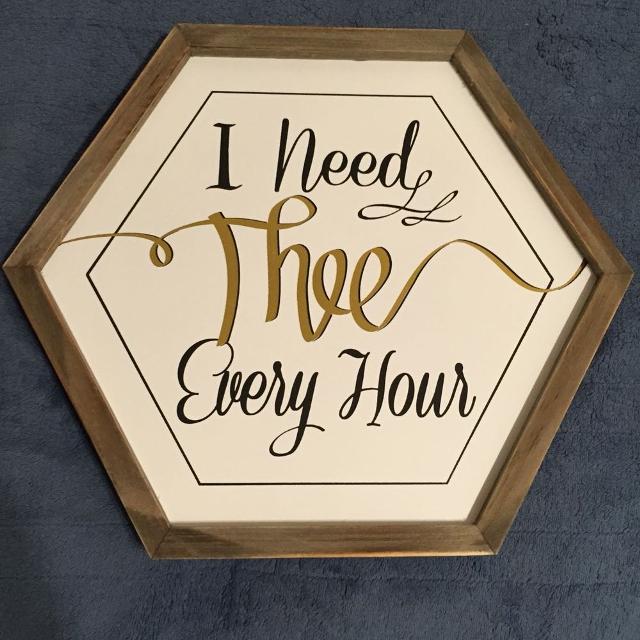 Hymn #443
CCLI# 245077
I need Thee every hour,
Most gracious Lord;
No tender voice like Thine,
Can peace afford.
I need Thee, 
O I need Thee;
Every hour I need Thee!
O bless me now, My Savior
I come to Thee.
I need Thee every hour,
Stay Thou near by;
Temptations lose their power
When Thou art nigh.
I need Thee, 
O I need Thee;
Every hour I need Thee!
O bless me now, My Savior
I come to Thee.
I need Thee every hour,
In joy or pain;
Come quickly, and abide,
Or life is vain.
I need Thee, 
O I need Thee;
Every hour I need Thee!
O bless me now, My Savior
I come to Thee.
I need Thee every hour,
Teach me Thy will,
And Thy rich promises,
In me fulfill.
I need Thee, 
O I need Thee;
Every hour I need Thee!
O bless me now, My Savior
I come to Thee.
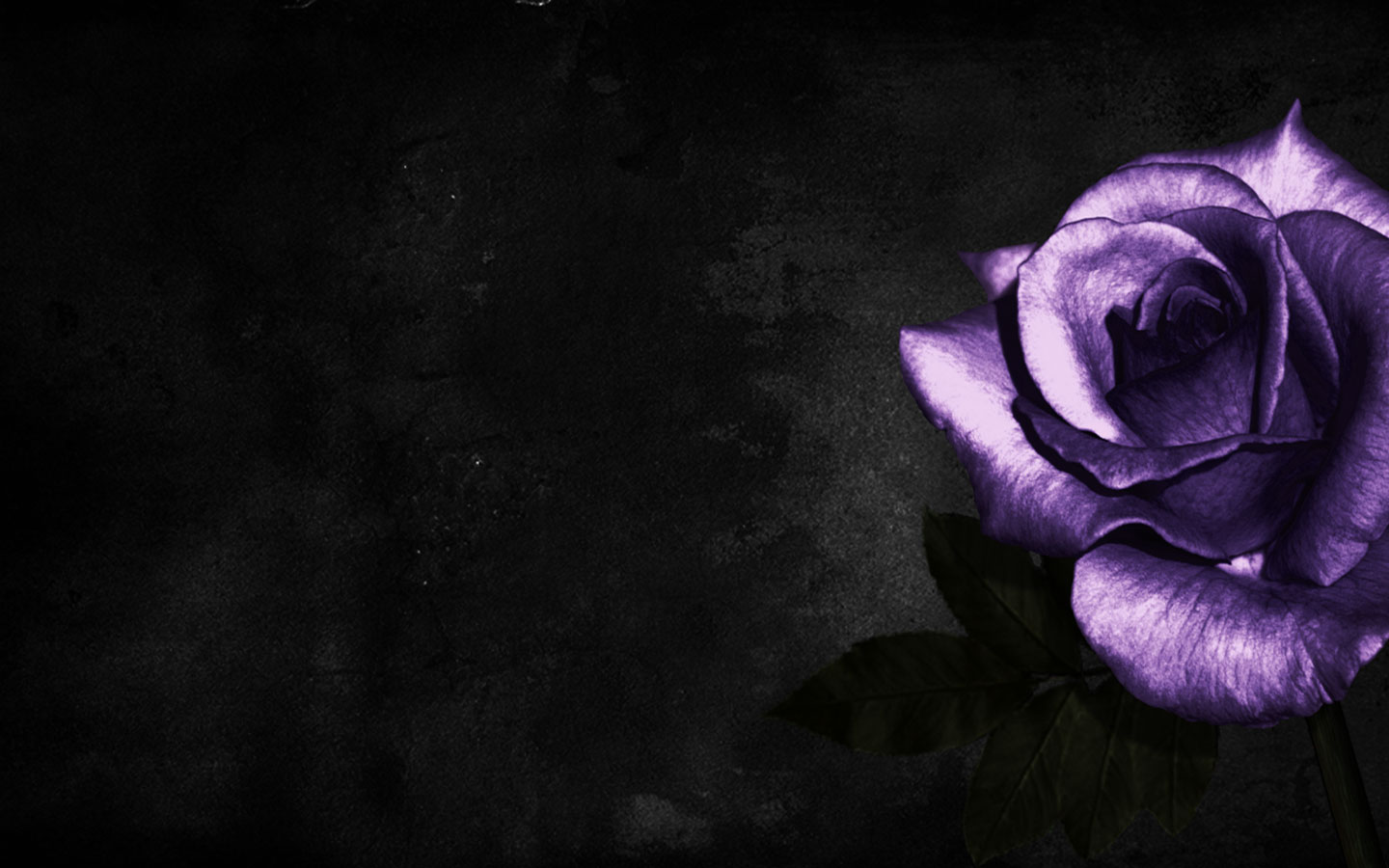 BENEDICTION
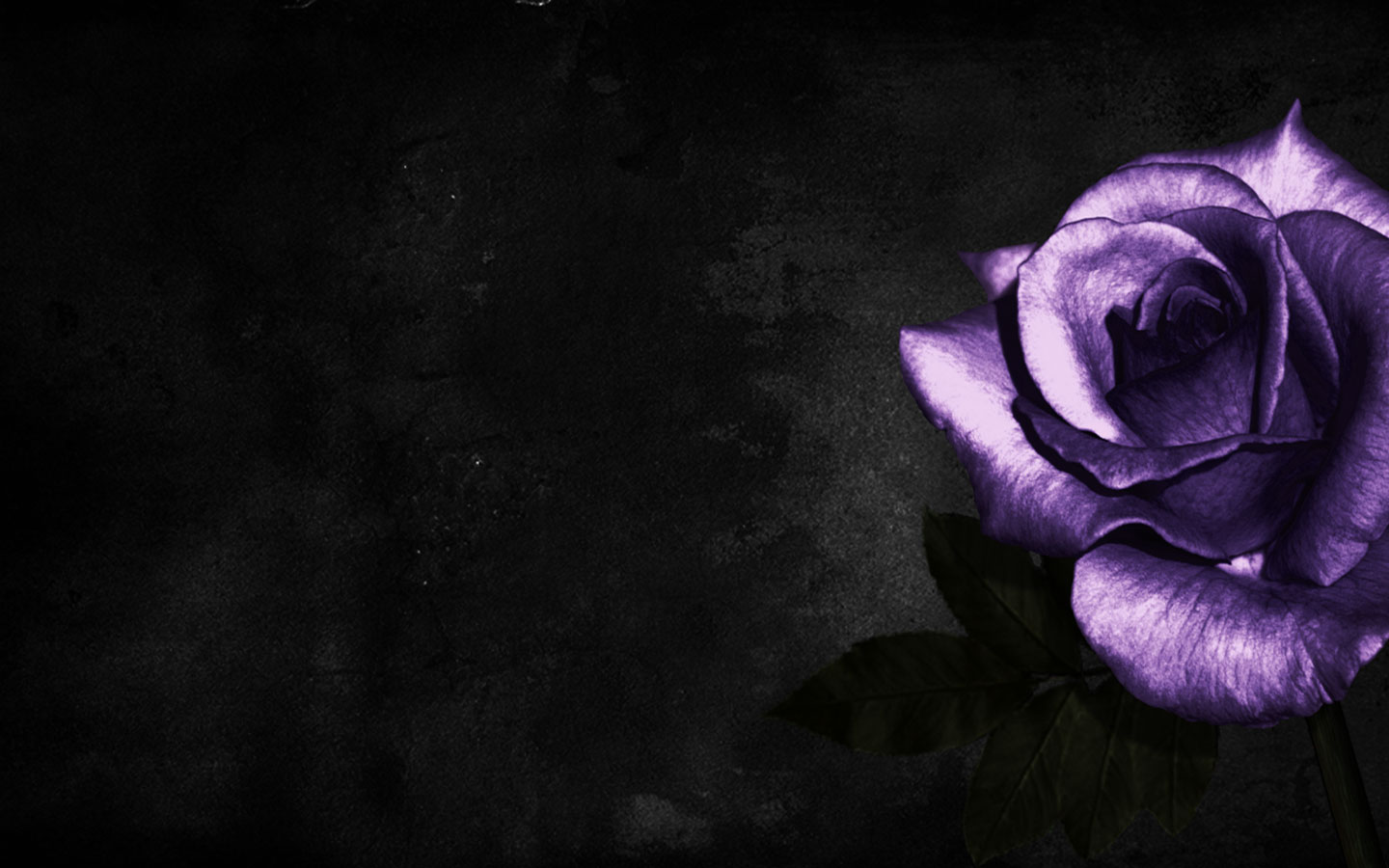 POSTLUDE
Have a 
good week!